Draft agenda for IEEE 802.11 Coexistence SC meeting in Warsaw in May 2018
6 April 2018
Authors:
Slide 1
Andrew Myles, Cisco
Welcome to the 6th F2F meeting of the Coexistence Standing Committee in Warsaw in May 2018
The IEEE 802.11 PDED ad hoc was formed in September 2016 at the Warsaw interim meeting
To discuss issues related to the 3GPP RAN1 request to IEEE 802.11 WG to adopt an ED of -72dBm
The IEEE 802.11 PDED ad hoc met in San Antonio (Nov 2016), Atlanta (Jan 2017), Vancouver (Mar 2017) and Daejeon (May 2017)
In Daejeon in May 2017 it was decided to convert the IEEE 802.11 PDED ad hoc  into the IEEE 802.11 Coexistence SC
The IEEE 802.11 Coexistence SC met in Berlin (July 2017), Hawaii (Sept 2017), Orlando (Nov 2017), Irvine (Jan 2018), Chicago (Mar 2018)  and will meet twice this week
Wed PM1
Thu PM1
Slide 2
Andrew Myles, Cisco
The first task for the Coexistence SC today is not to appoint a secretary
It is important to keep proper minutes of all Coexistence SC meetings
Fortunately, Guido Hiertz (Ericsson) agreed in Berlin to be appointed the IEEE 802.11 Coexistence SC’s permanent Secretary …
… and even better, he did not need to bebribed with free beer to do the work
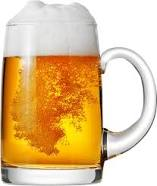 Slide 3
Andrew Myles, Cisco
The Coexistence SC will review the official IEEE-SA patent material for pre-PAR groups
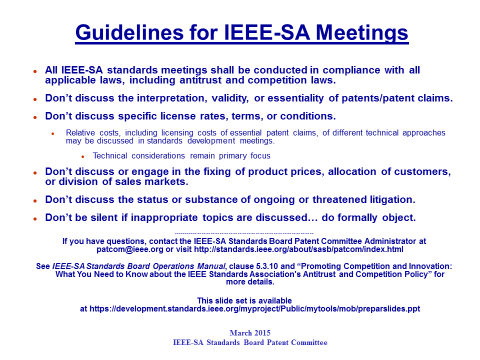 Slide 4
Andrew Myles, Cisco
The Coexistence SC hoc will operate using accepted principles of meeting etiquette
IEEE 802 is a world-wide professional technical organization 
Meetings shall be conducted in an orderly and professional manner in accordance with the policies and procedures governed by the organization
Individuals shall address the “technical” content of the subject under consideration and refrain from making “personal” comments to or about others
Slide 5
Andrew Myles, Cisco
The Coexistence SC will review the modified “Participation in IEEE 802 Meetings” slide
Participation in any IEEE 802 meeting (Sponsor, Sponsor subgroup, Working Group, Working Group subgroup, etc.) is on an individual basis
Participants in the IEEE standards development individual process shall act based on their qualifications and experience (IEEE-SA By-Laws section 5.2.1)
IEEE 802 Working Group membership is by individual; “Working Group members shall participate in the consensus process in a manner consistent with their professional expert opinion as individuals, and not as organizational representatives”. (sub-clause 4.2.1 “Establishment”, of the IEEE 802 LMSC Working Group Policies and Procedures)
Participants have an obligation to act and vote as an individual and not under the direction of any other individual or group.  A Participant’s obligation to act and vote as an individual applies in all cases, regardless of any external commitments, agreements, contracts, or orders
Participants shall not direct the actions or votes of any other member of an IEEE 802 Working Group or retaliate against any other member for their actions or votes within IEEE 802 Working Group meetings, (IEEE-SA By-Laws section 5.2.1.3 and the IEEE 802 LMSC Working Group Policies and Procedures, subclause 3.4.1 “Chair”, list item x)
By participating in IEEE 802 meetings, you accept these requirements.  If you do not agree to these policies then you shall not participate
Slide 6
Dorothy Stanley, HP Enterprise
The Coexistence SC will consider a proposed agenda
Proposed Agenda
Bureaucratic stuff, including approving minutes
What is happening this week? (in no particular order)
Some history of why we are here
Relationships
Review ETSI BRAN meeting results
Review recent 3GPP RAN1 activities
Follow up on WFA’s recent LS to 3GPP RAN4
…
Technical issues
Adaptivity position
Blocking energy discussions
“Paused COT” issue
6GHz greenfield
Additional agenda items are requested from all interested stakeholders
Slide 7
Andrew Myles, Cisco
The Coexistence SC will consider a proposed agenda
Proposed Agenda
…
Other issues
DRS issue?
MulteFire
Deterministic access
…
Other business
Additional agenda items are requested from all interested stakeholders
Slide 8
Andrew Myles, Cisco
The Coexistence SC will consider approval of the meeting minutes from Chicago
George Calcev (Huawei ) kindly took minutes for the Coexistence SC at the Chicago meeting in Mar 2018
The minutes are available on Mentor:
<tbd>
Are there any objections to approval of these minutes of the meeting by consent?
Slide 9
Andrew Myles, Cisco
Some history of why we are here
Slide 10
Andrew Myles, Cisco
The agreed Coexistence SC scope focuses on ensuring 802.11ax has fair access to global unlicensed spectrum
Discuss the use of PD, ED or other 802.11 coexistence mechanisms with the goal of promoting “fair” use of unlicensed spectrum
Promote an environment that allow IEEE 802.11ax “fair access” to global unlicensed spectrum
Will initially focus on liaising with 3GPP RAN/RAN1/RAN4 but may also lead to interactions with regulators and other stakeholders
Will probably not conclude at least until RAN4’s 802.11/LAA coexistence testing is defined and successfully executed
May require the SC to consider other simulations and results of tests of potential LAA/802.11 coexistence mechanisms
Will initially focus on encouraging a “technology neutral” solution in the next revision of EN 301 893 that allows IEEE 802.11ax fair access to unlicensed spectrum in Europe (noting the European approach is likely to have global impact)
The effort will also focus on allowing 802.11ax to use innovative mechanisms for frequency reuse without compromising the goal of fair access
Slide 11
Andrew Myles, Cisco
Coexistence SC will close when determined by the 802.11 WG or 802.11ax is ratified
IEEE 802.11 Coexistence SC close down criteria
The SC is closed by the IEEE 802.11 WG 
… after it is determined that the SC is unlikely to make further progress towards its goals
IEEE 802.11ax completes Sponsor Ballot
… noting that the Coexistence SC ad hoc is unlikely to be relevant at that point anyway
Slide 12
Andrew Myles, Cisco
3GPP NR-U
6GHz greenfield
Slide 13
Andrew Myles, Cisco
The Coex SC may discuss another perspective on sharing new spectrum from LTE community
In previous meetings the Coex SC has discussed the possibility of new coexistence mechanism in new spectrum
eg a new preamble at 6Ghz
There was not much interest at the time, mainly because most in the 802.11 community want to think of 6GHz as an extension of 5GHz 
The simplest approach, aligned with status quo
However, it appears the LTE community has different ideas
See embedded document
The Coex SC will discuss alternate approaches to 6Ghz (and other new spectrum) and possible reponses
Slide 14
Andrew Myles, Cisco
3GPP NR-U
Simulation of coexistence
Slide 15
Andrew Myles, Cisco
The Coex SC may discuss simulation models for Wi-Fi/NR-U coexistence
We know there were significant flaws in the simulation models used to evaluate coexistence between Wi-Fi and LAA
IEEE 802 raised the topic in several LS’s to 3GPP RAN1 
3GPP is currently discussing simulation models that will be used to evaluate coexistence between Wi-Fi and NR-U
Now is the time to ensure the same mistakes are not made in this round of evaluation
The Coex SC will discuss a number of relevant submissions to 3GPP
<tbd>
Slide 16
Andrew Myles, Cisco
3GPP NR-U
Status report on the most recent 3GPP RAN1 meeting
Slide 17
Andrew Myles, Cisco
The Coex SC will hear an update on coexistence relevant activities at the recent 3GPP RAN1 meeting
3GPP RAN1 (#92-bis) was held 16 – 220 Apr 2018 in Sanya, China
The Coex SC may hear a status update … focused on coexistence issues of course!
Slide 18
Andrew Myles, Cisco
Agenda items
Review of recent ETSI BRAN meeting
Slide 19
Andrew Myles, Cisco
The Coex SC will hear reports of the ETSI BRAN  meeting held in March 2018
The last meeting of ETSI BRAN was held in March 2018
Dates: 26-29 March 2018
Location: Sophia Antipolis
The Coex SC will hear a full report of the meeting particularly on issues related to:
Adaptivity
Blocking energy
Paused “COT” feature interpretation
The SC will also need to discuss the next ETSI BRAN meeting in June
Slide 20
Andrew Myles, Cisco
Agenda items
A workshop?
Slide 21
Andrew Myles, Cisco
802.11 WG will probably need to work with 3GPP RAN1 on “fair” access in 6GHz
It was noted during yesterday’s session that 3GPP  is treating 802.11 as an incumbent in the 5GHz band, which they have agreed to protect with a “one way definition”
ie, the addition of an LAA systems will not cause any more loss of performance on a Wi-Fi system that the addition of a Wi-Fi system will cause 
ie, there is no expectation that Wi-Fi (with possible exception of 802.11ax) will do the same to LAA
It was also noted that 3GPP consider 6 GHz to be greenfield spectrum  and so Wi-Fi should expect no “incumbency” based protection 
This highlights the need for 3GPP RAN1 and IEEE 802.11 to engage with the goal of agreeing on how fair access between all technologies can be maintained in the 6GHz band
Slide 22
Andrew Myles, Cisco
The SC will discuss the possibility of a workshop to engage with 3GPP RAN1 on sharing of 6GHz
After yesterday’s session it was suggested that IEEE 802.11 WG be proactive about engaging with 3GPP on “fair” sharing mechanisms for 6GHz
It was further suggested that IEEE 802 could invite 3GPP RAN1 to participate in a workshop on this topic
Possibly at the IEEE 802 plenary in July 2018 (with invitation in May 2018)
Questions:
Is this a good idea?
What would the agenda look like?
We probably are not going to come to a conclusion today …
… and so interested people are encourage to work with the Chair to put together a proposal for the May meeting
Slide 23
Andrew Myles, Cisco
Agenda items
Status of WFA LS to 3GPP RAN
Slide 24
Andrew Myles, Cisco
In Irvine, the SC discussed a LS from WFA to 3GPP RAN in relation to coexistence testing
In Irvine, the IEEE 802.11 Coex SC discussed LS from WFA to 3GPP RAN that was copied to IEEE 802.11 WG
See 11-17-1853-00
It appeared the WFA was concerned that 3GPP RAN4 developed coexistence tests:
Do not test all the LAA Release 14 features
Are not being used to validate coexistence claims, as previously committed to IEEE 802 in Nov 2016 (in 3GPP R1‐1613770)
Ultimately, the SC decide to not participate in the LS ping pong but did formally recommended to the WG that it pass a motion express support for the content of the LS
Just in case it was useful in discussions at 3GPP RAN
The IEEE 802.11 WG approved the recommendation
Slide 25
Andrew Myles, Cisco
The reply to the WFA confirmed 3GPP is reneging on previous validation commitments
The IEEE 802.11 WG was not copied on the response from 3GPP RAN
However, the response is available as 3GPP R1-1801314
In the reply, 3GPP RAN:
Confirmed that they do not plan to use the RAN4 tests to validate LAA coexistence
Informed WFA there is no Study Item to extend the tests for Rel-14 updates to LAA
Informed WFA there is no current Work Item to define pass/fail criteria for the RAN4 tests  
The reply is as one might expect and essentially confirms that 3GPP RAN is reneging on previous commitments to IEEE 802 in relation to coexistence testing
One possible reasonable conclusion is that future commitments from 3GPP RAN should be taken with a “grain of salt”
Slide 26
Andrew Myles, Cisco
The Coex SC will review the most recent LS from WFA to 3GPP RAN4
See Draft WFA LS to 3GPP_2018_03_19.docx
A open link needs to be found
Slide 27
Andrew Myles, Cisco
Agenda items
A possible coexistence issue with DRS?
Slide 28
Andrew Myles, Cisco
Does DRS cause a coexistence issue?
DRS in LAA is roughly equivalent to a Beacon in Wi-Fi
More details of the use DRS by LAA systems recently became available, which demonstrated some differences - see following page
Specific known differences include:
DRS accesses the medium using PIFS … whereas Beacon uses normal broadcast LBT 
Note: this is allowed in EN 301 893 for a certain proportion of the traffic for historical reasons
DRS explicitly blocks Wi-Fi in 6 of 12 symbols (each symbol is ~71 us) … whereas Wi-Fi just has bloated Beacons
The WFA has noted to various regulators (including Singapore) that the effect of DRS style access on fair and efficient use of the medium has never been evaluated 
Does anyone have any concerns?
Slide 29
Andrew Myles, Cisco
LAA’s DRS uses PIFS access and explicitly sends dummy signals to block Wi-Fi
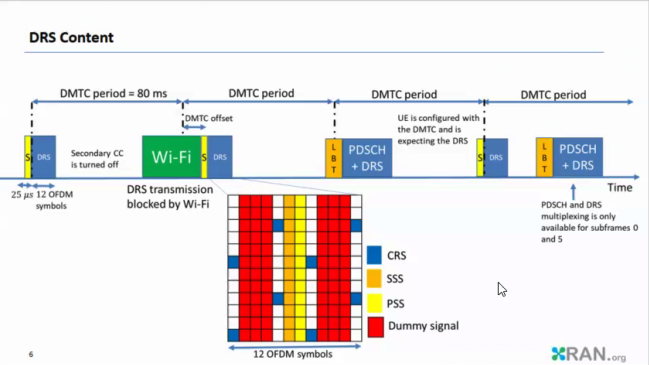 Slide 30
Andrew Myles, Cisco
Agenda items
MulteFire
Slide 31
Andrew Myles, Cisco
Does anyone think we should look at MulteFire coexistence?
The DRS topic has also been raised wrt MulteFire
So far most of IEEE 802’s coexistence focus (after initially looking at LTE-U) has been on LAA
There might be some future focus on NR-U
But what about MulteFire?
Is there no concern?
Or a lack of visibility?
Or is it immaterial in the market?
…
Does anyone think we should look at MulteFire coexistence?
… and does anyone want to volunteer?
Slide 32
Andrew Myles, Cisco
Agenda items
Motions
Slide 33
Andrew Myles, Cisco
The Coex SC will consider any motions on Thu PM1
Any motions will be considered on Thu PM1
Possible motions include:
…
Slide 34
Andrew Myles, Cisco
Agenda items
Plans for next meeting
Slide 35
Andrew Myles, Cisco
The Coex SC will discuss plans for the next session in San Diego
Possible items include
Review of ETSI BRAN meeting 
BRAN#98
Review of 3GPP RAN1 activities
Focus on NR-U
… <other suggestions?>
Slide 36
Andrew Myles, Cisco
The IEEE 802.11 Coexistence SC meeting in Warsaw in May 2018 is adjourned!
Slide 37
Andrew Myles, Cisco